導入担当者の方へ

このパワーポイントを雛形にして
イヤホンマイクの使い方とBuddycomの使い方の
１枚ポスターをかんたんに作れます。

現場の方がすぐに使いはじめられるようにすることが目的です。

貴社の運用に合わせて
写真や説明文など、自由に編集してください。

完成したものを印刷していただき
事務所やバックヤードの見えやすい場所に
掲示いただくことをおススメします。


他にも「どういう時にBuddycomを使えばいいのか」現場の方が迷ってしまうこともあります。
こういう時にBuddycomを使ってください、と周知するためのポスターの雛形も下記にございますのでぜひご覧ください。

保存先：
スマホインカムBuddycom使い方～BluetoothマイクMKI-P3～
マイクで話す
電話をとる/電話を切る
端末に接続する
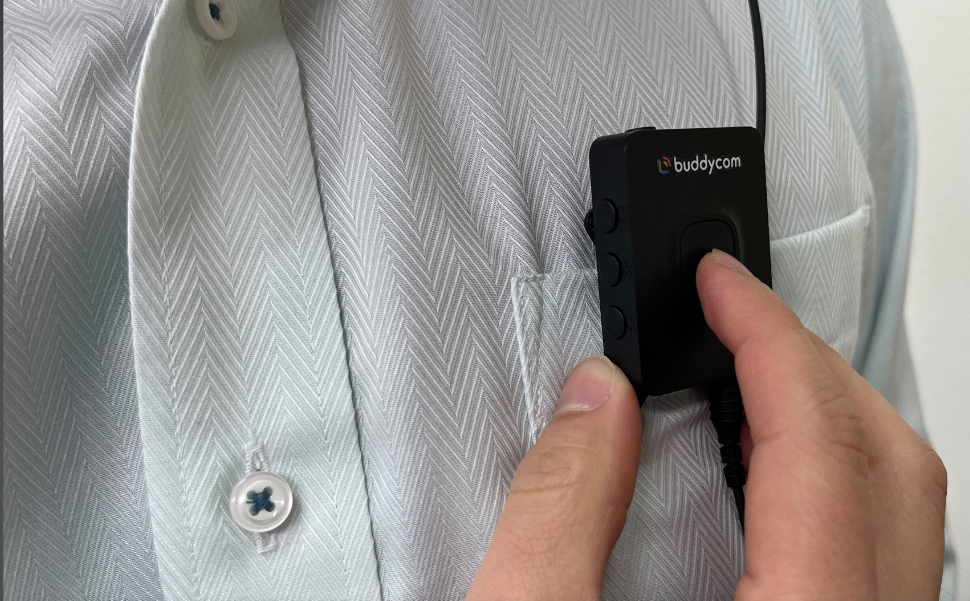 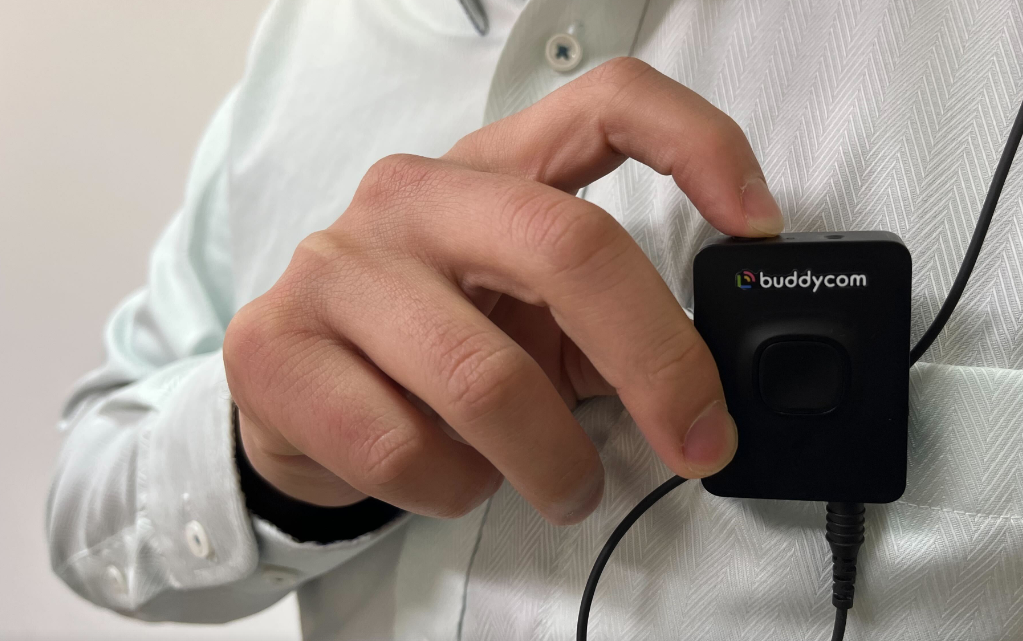 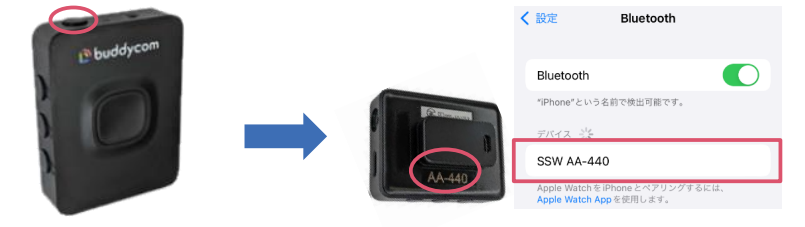 ボタンを押しながら話します。
話し終わったらボタンを離します。
上部のボタンを押すと電話に応答できます。
もう一度押すと、電話を切断できます。
接続方法
マイクの電源を入れ、上部のボタンを7秒間長押しし、ペアリングモードにします。
端末の設定よりマイク背面の名前を選択し接続します。
注意！
側面のボタンには機能を割り当てることができます。
Buddycomアプリ＞設定＞ボタン割り当て
注意！
電話に応答する際、上部のボタンを長押しすると電話に拒否します。
通話履歴を再生する
写真を見る
写真を送る
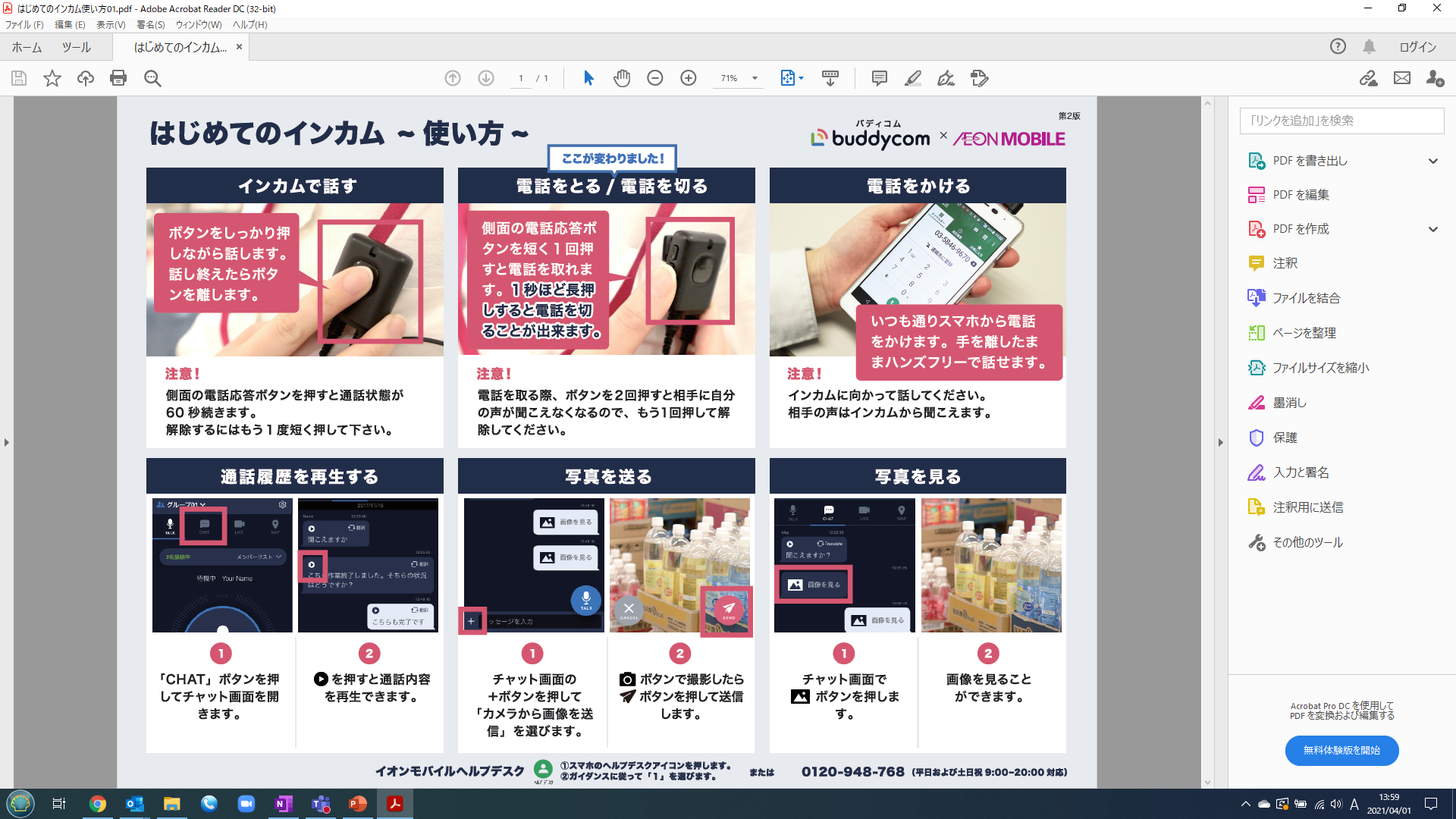 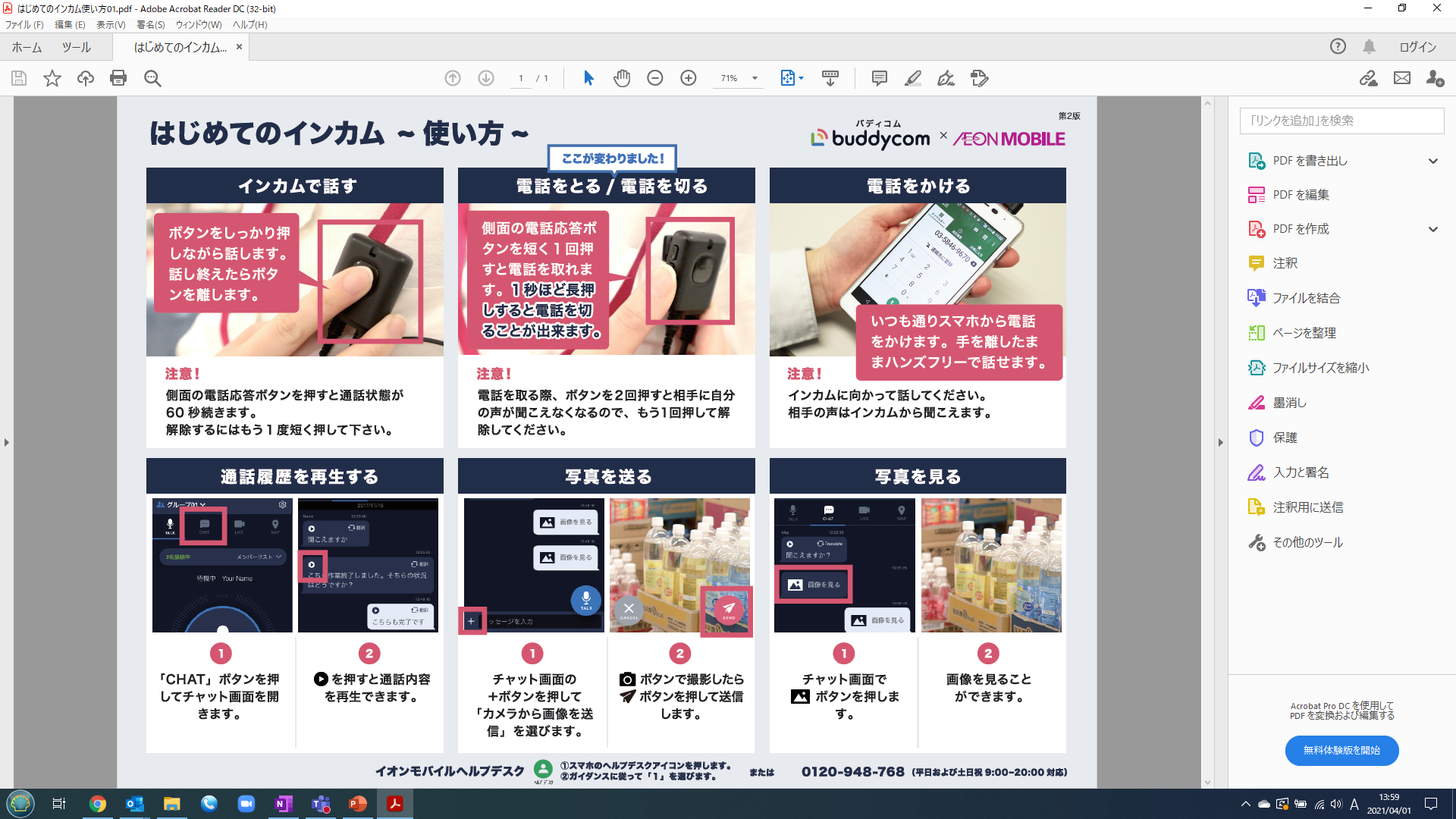 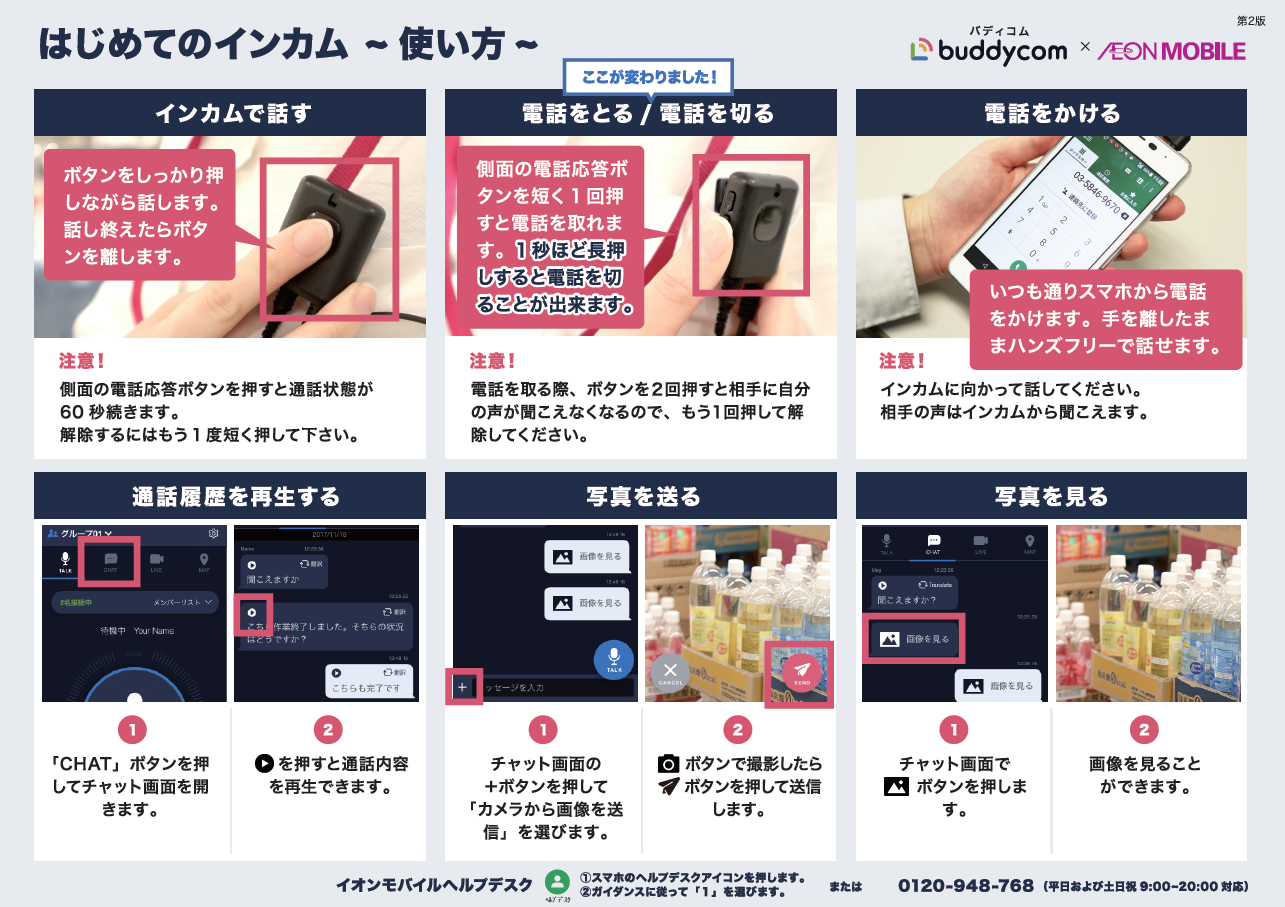 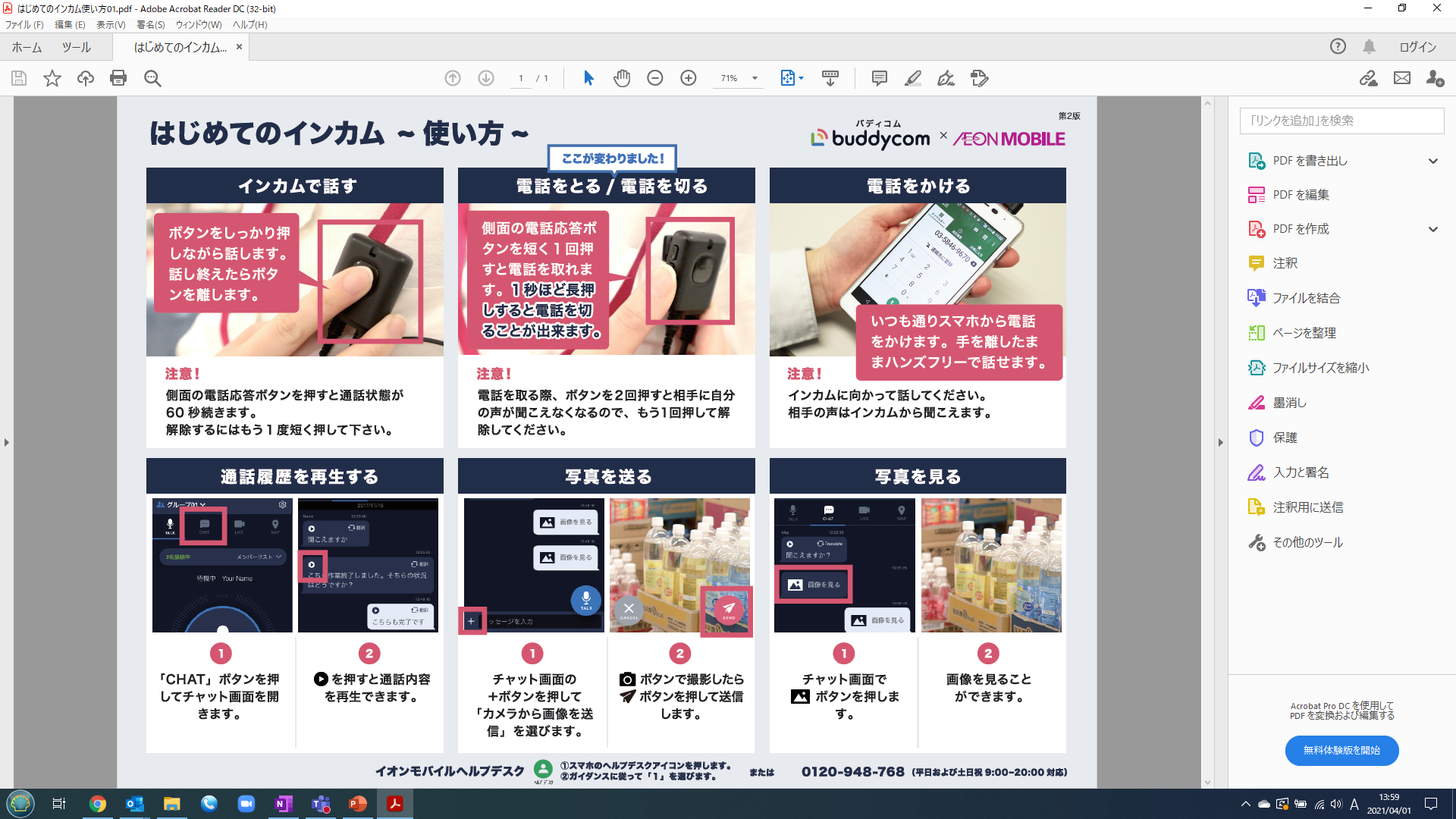 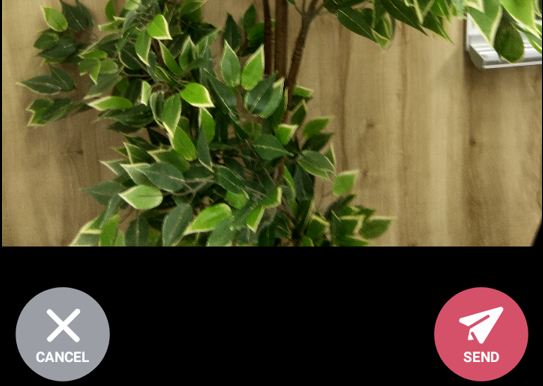 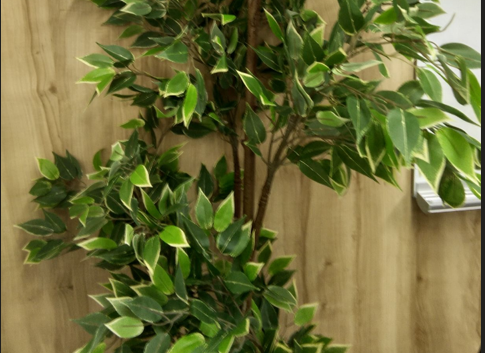 ➀チャット画面で「画像を見る」をタップします。
➁画像を見ることができます。
➀チャット画面の＋を押して「カメラから画像を送信」を選びます。
➁撮影完了後、SENDボタンを押して送信します。
➀「CHAT」ボタンを押してチャット画面を開きます。
➁再生マークを押すと通話内容を再生できます。